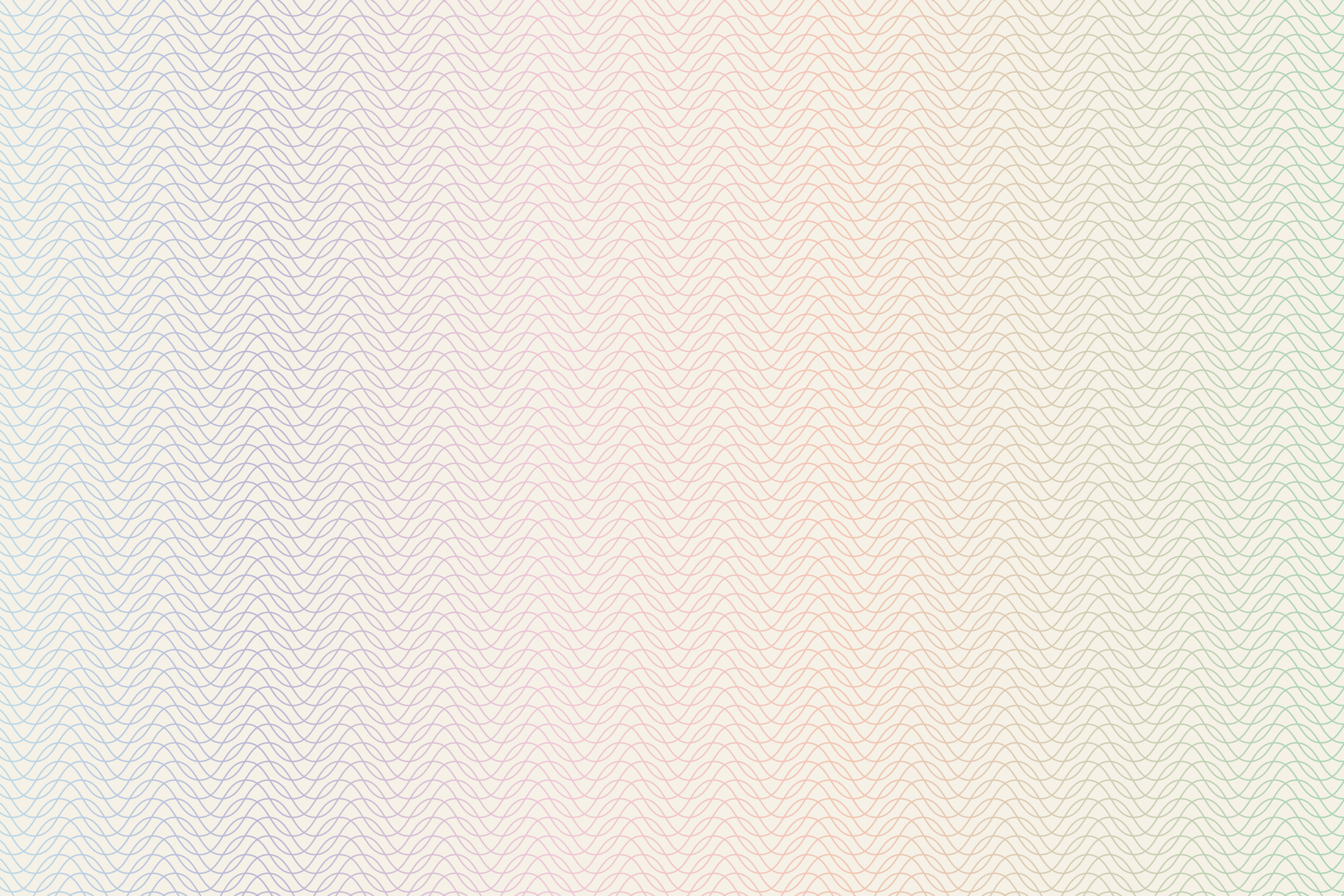 קוראים לי ... ואני...
מאפיינים שנולדתי איתם כמו מין, צבע עור, עדה, דברים שקשורים לצורה החיצונית שלי וכדומה
אייקון/ תמונה/ איור שמתאר את הזהות שלי
האם יש לי תחביבים שמגדירים אותי?
מה עוד חלק מהזהות שלי?
קשרים משפחתיים שמגדירים אותי
האם יש מעגלי שייכות שמגדירים אותי? (חברות/ יישוב/ מדינה/ לאום/ דת)